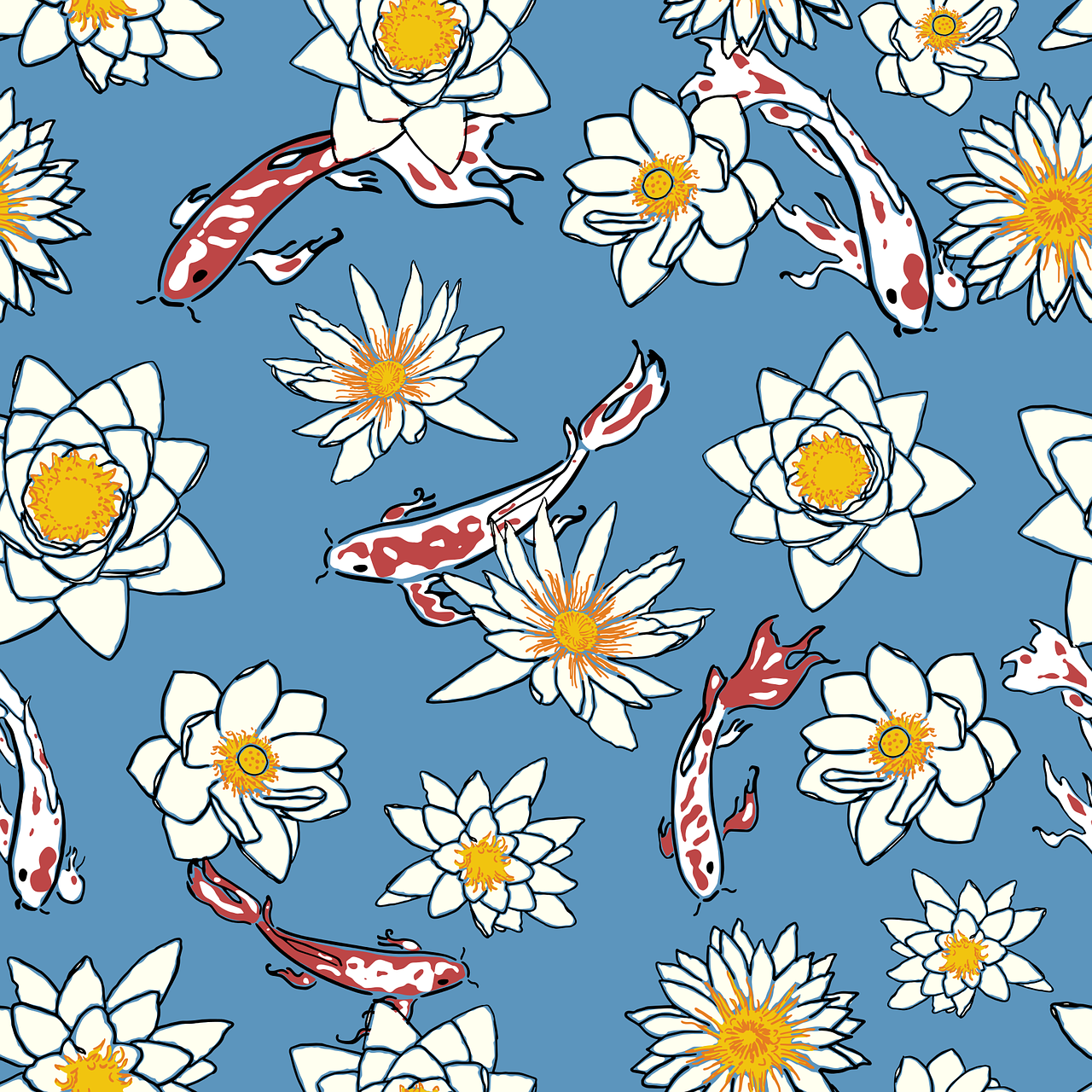 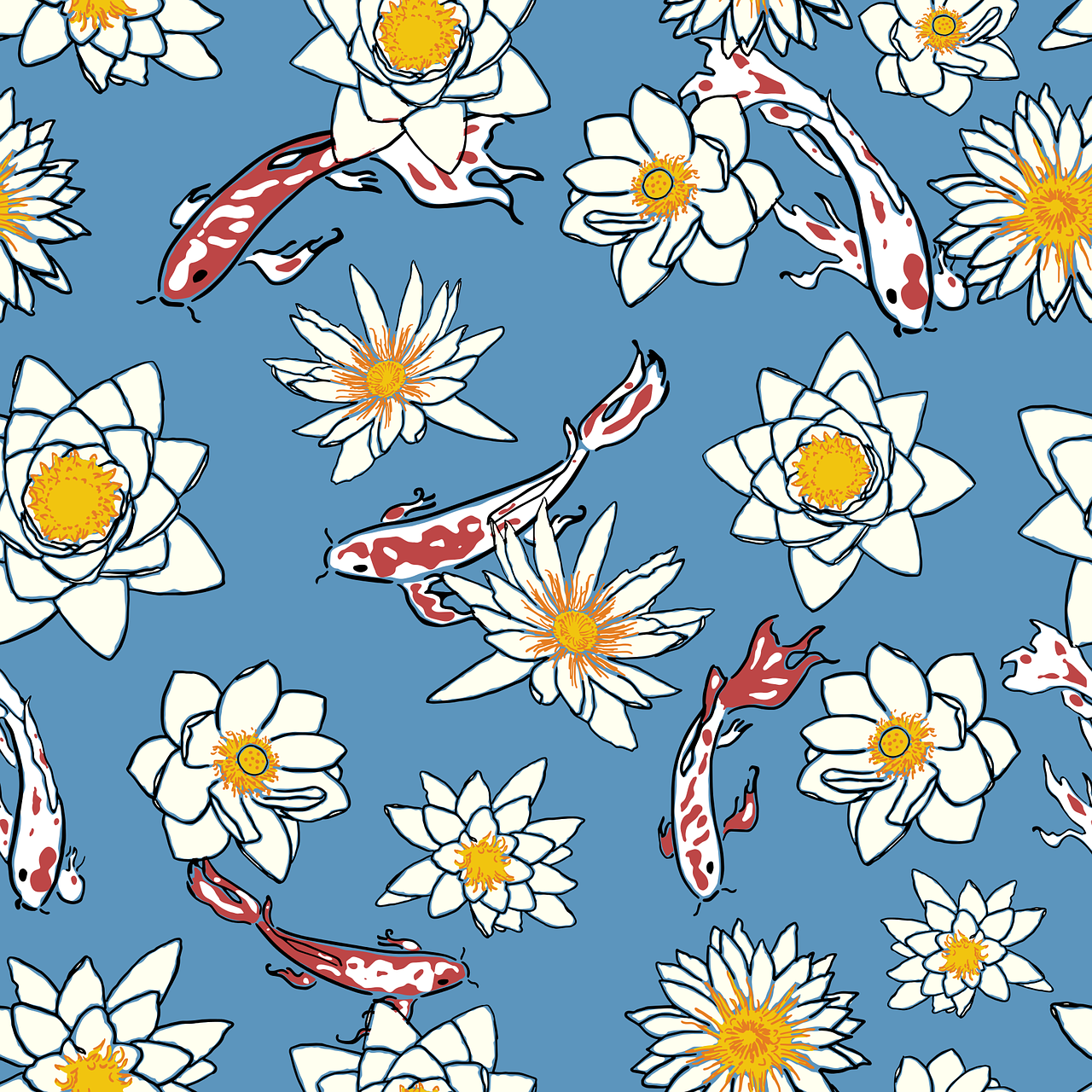 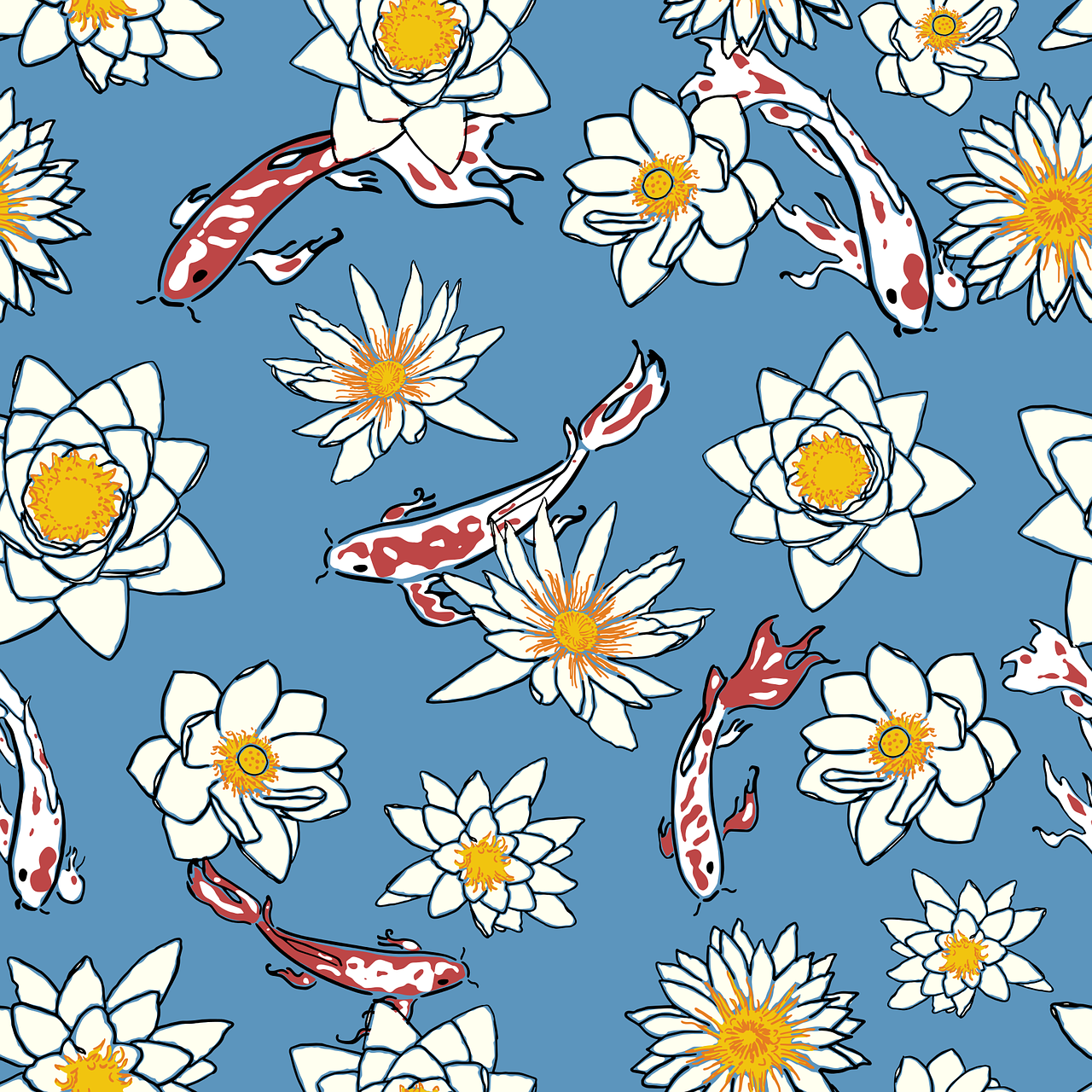 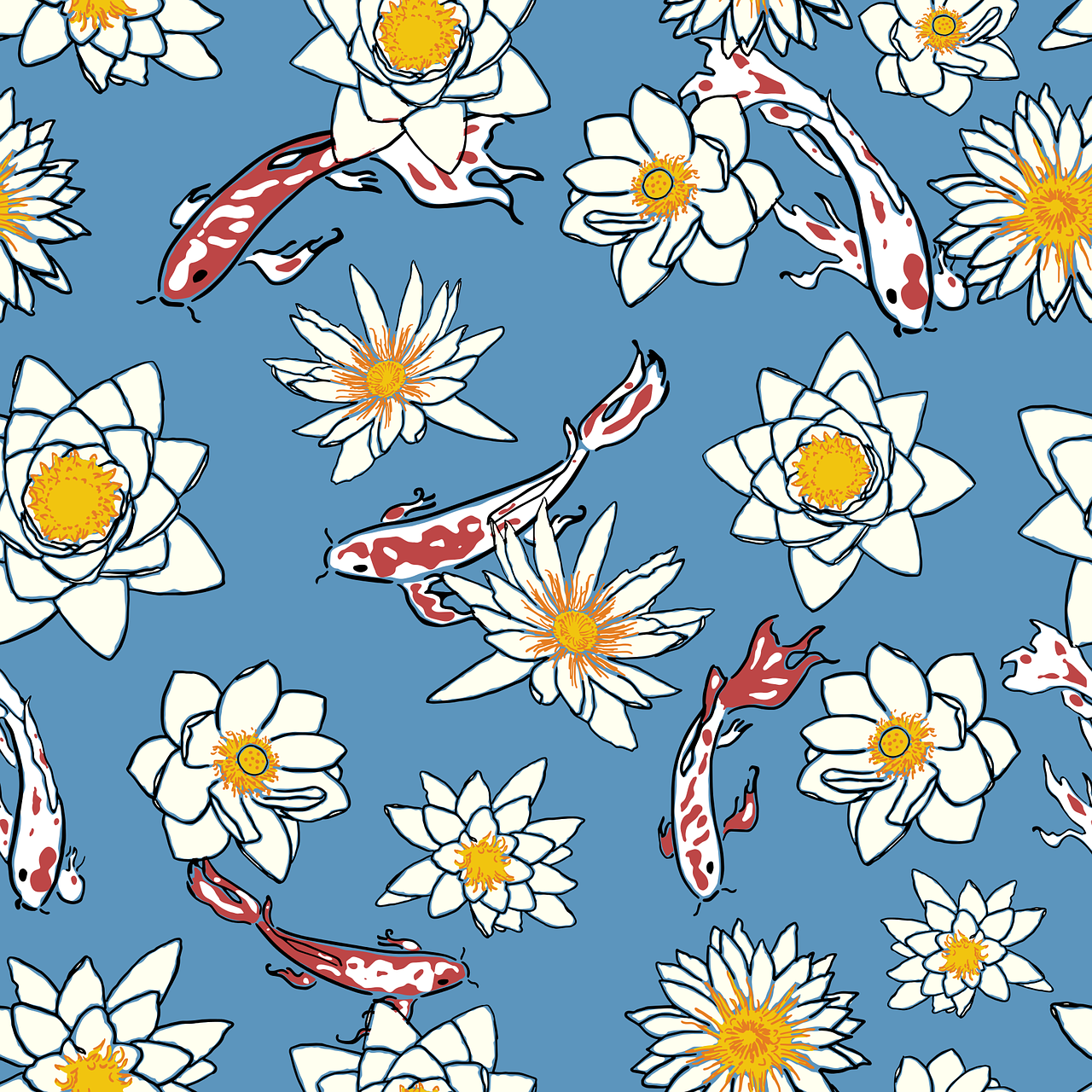 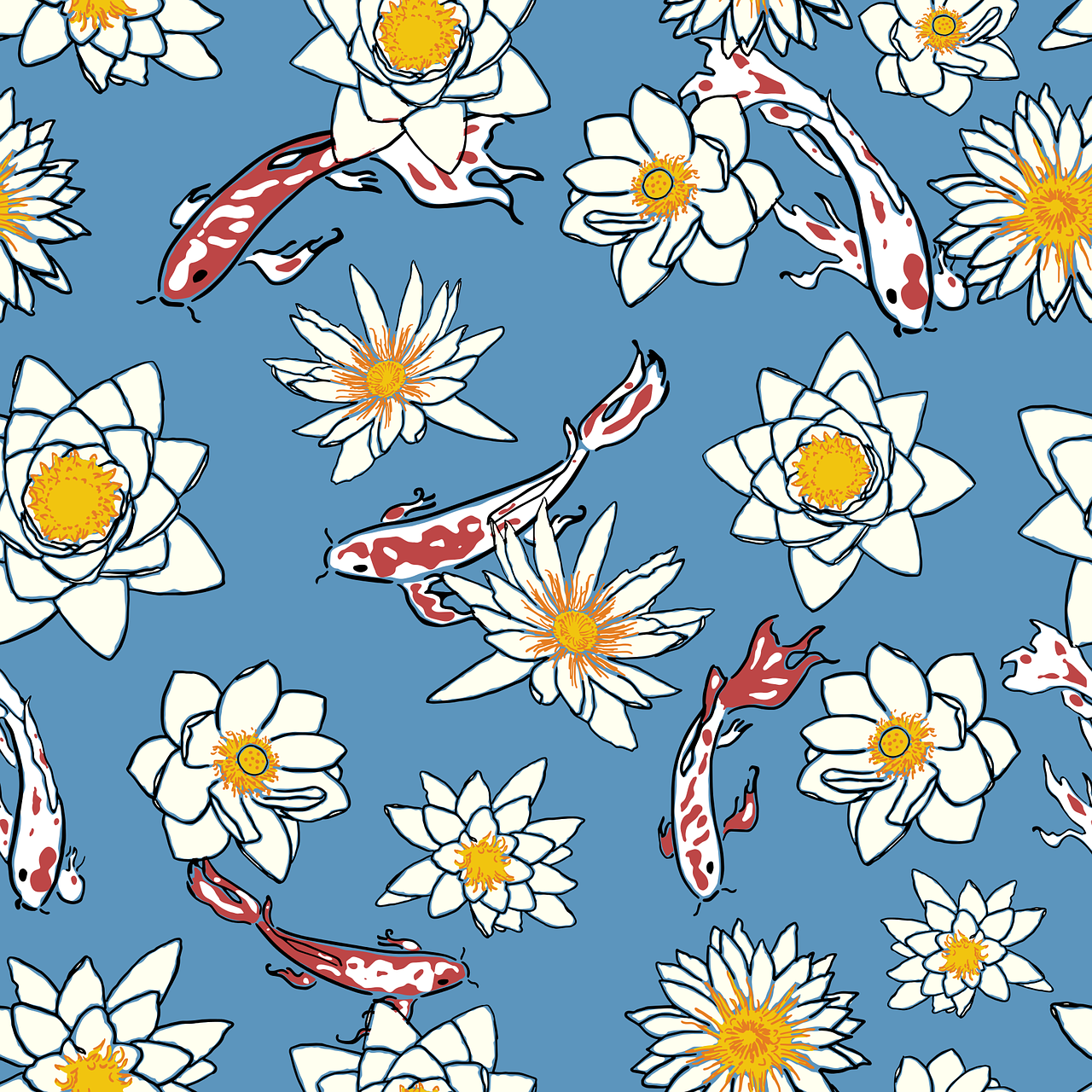 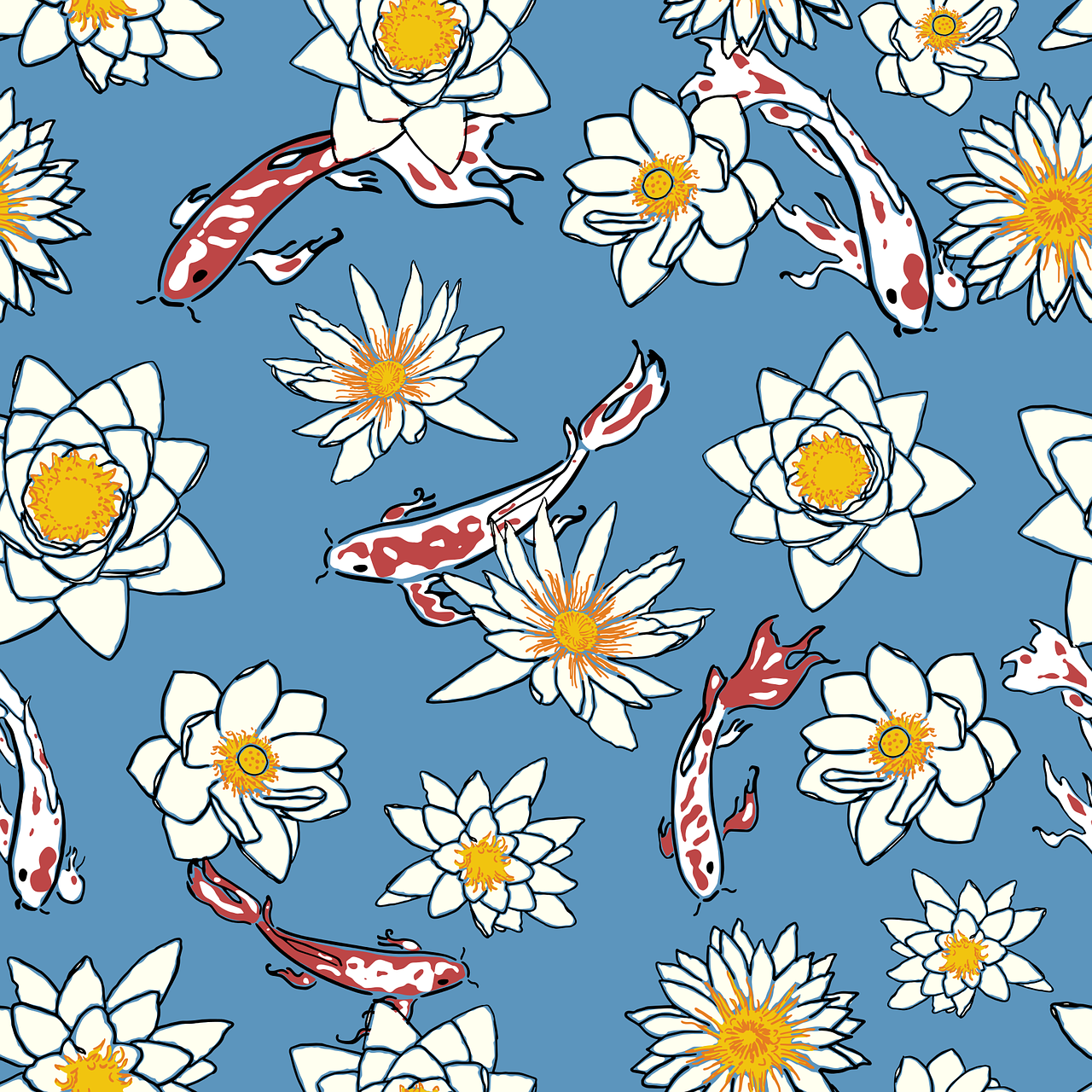 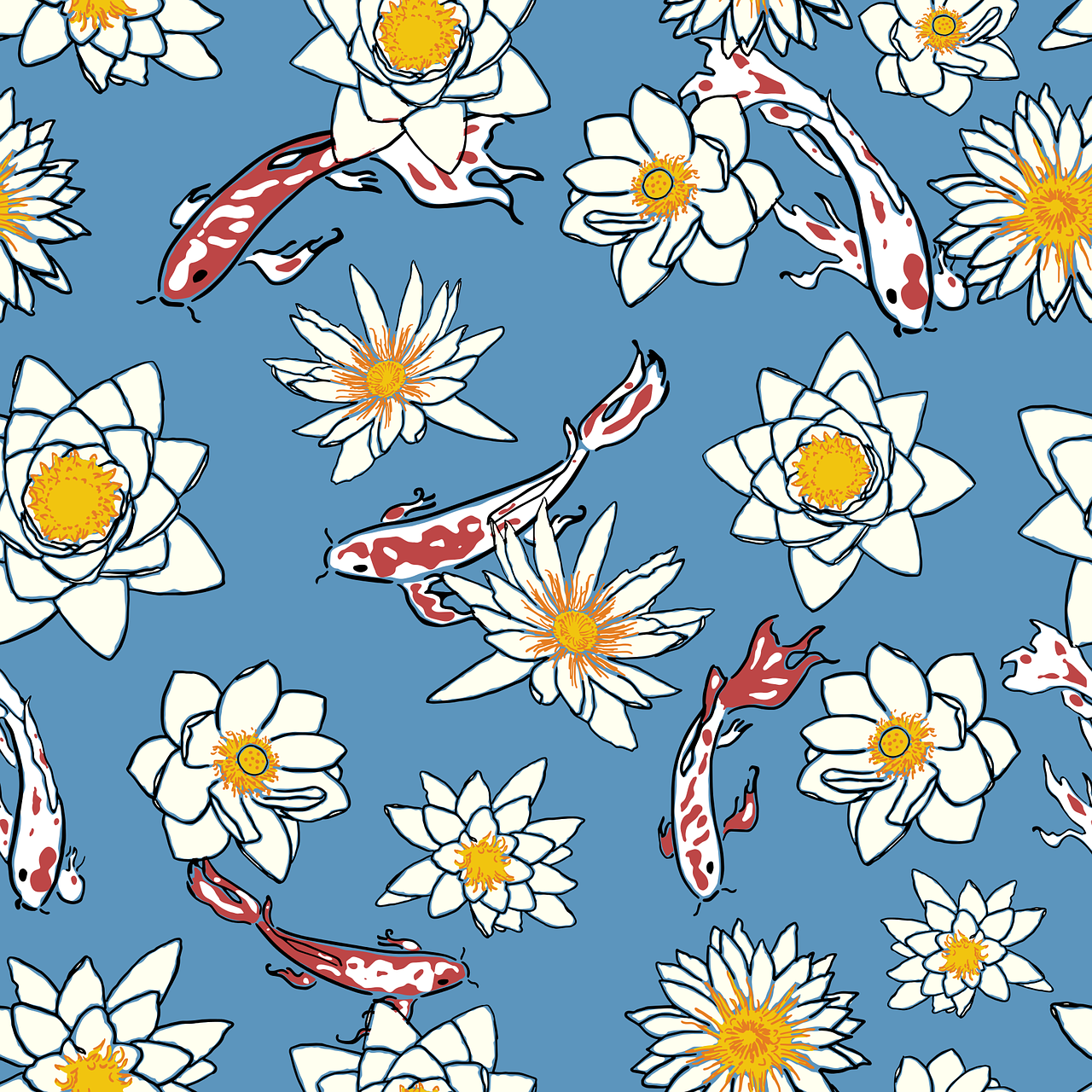 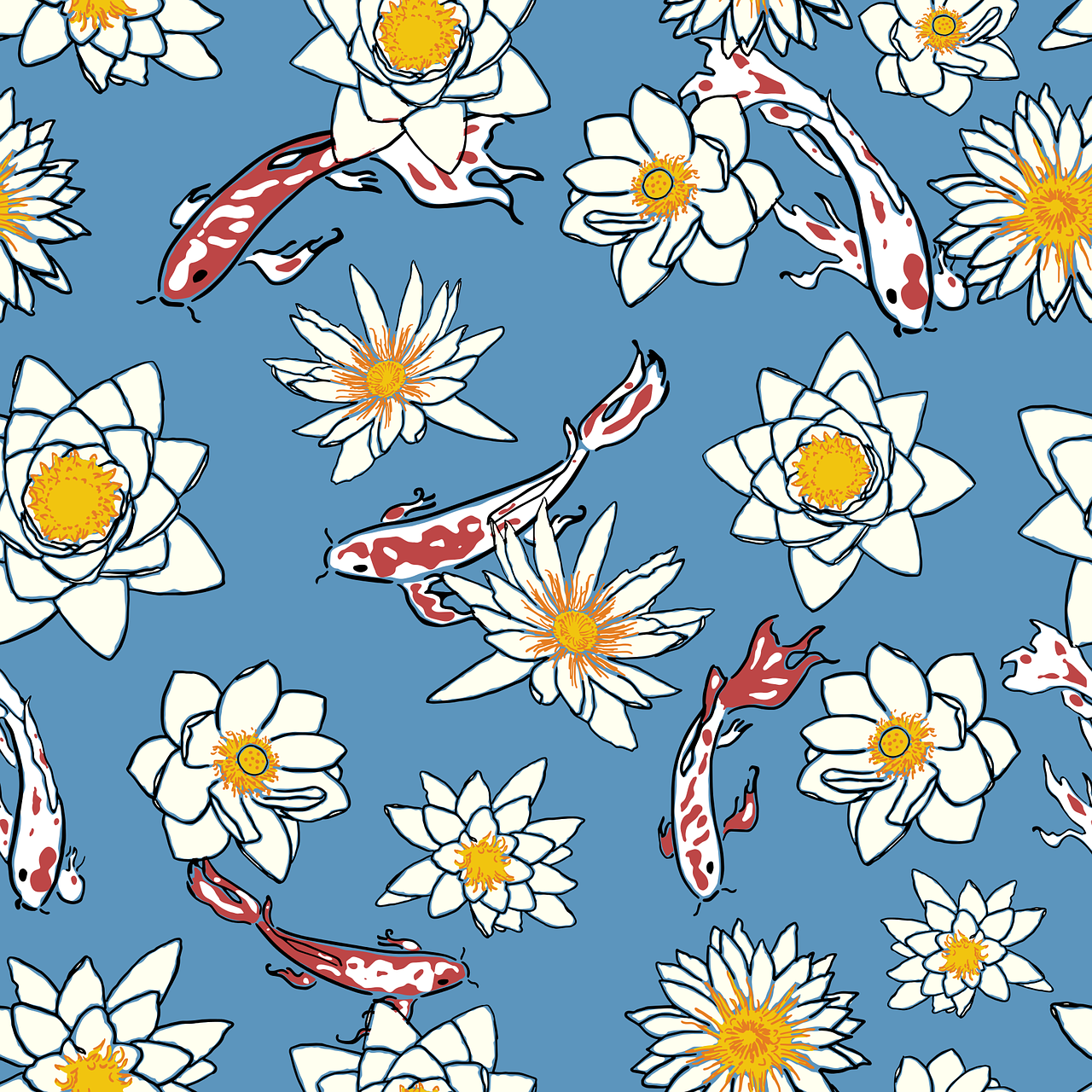 Bienvenue en CM1 !
Je te confie des outils qui te permettront de lire et d’écrire pour devenir l’auteur de ta vie .
Prends-en soin…
Bienvenue en CM1 !
Je te confie des outils qui te permettront de lire et d’écrire pour devenir l’auteur de ta vie .
Prends-en soin…
Bienvenue en CM1 !
Je te confie des outils qui te permettront de lire et d’écrire pour devenir l’auteur de ta vie .
Prends-en soin…
Bienvenue en CM1 !
Je te confie des outils qui te permettront de lire et d’écrire pour devenir l’auteur de ta vie .
Prends-en soin…
Bienvenue en CM1 !
Je te confie des outils qui te permettront de lire et d’écrire pour devenir l’auteur de ta vie .
Prends-en soin…
Bienvenue en CM1 !
Je te confie des outils qui te permettront de lire et d’écrire pour devenir l’auteur de ta vie .
Prends-en soin…
Bienvenue en CM1 !
Je te confie des outils qui te permettront de lire et d’écrire pour devenir l’auteur de ta vie .
Prends-en soin…
Bienvenue en CM1 !
Je te confie des outils qui te permettront de lire et d’écrire pour devenir l’auteur de ta vie .
Prends-en soin…
Les erreurs sont les portes de la découverte…
Les erreurs sont les portes de la découverte…
Les erreurs sont les portes de la découverte…
Les erreurs sont les portes de la découverte…
Les erreurs sont les portes de la découverte…
Les erreurs sont les portes de la découverte…
Les erreurs sont les portes de la découverte…
Les erreurs sont les portes de la découverte…
James Joyce
James Joyce
James Joyce
James Joyce
James Joyce
James Joyce
James Joyce
James Joyce